Columbus DBQ Questions
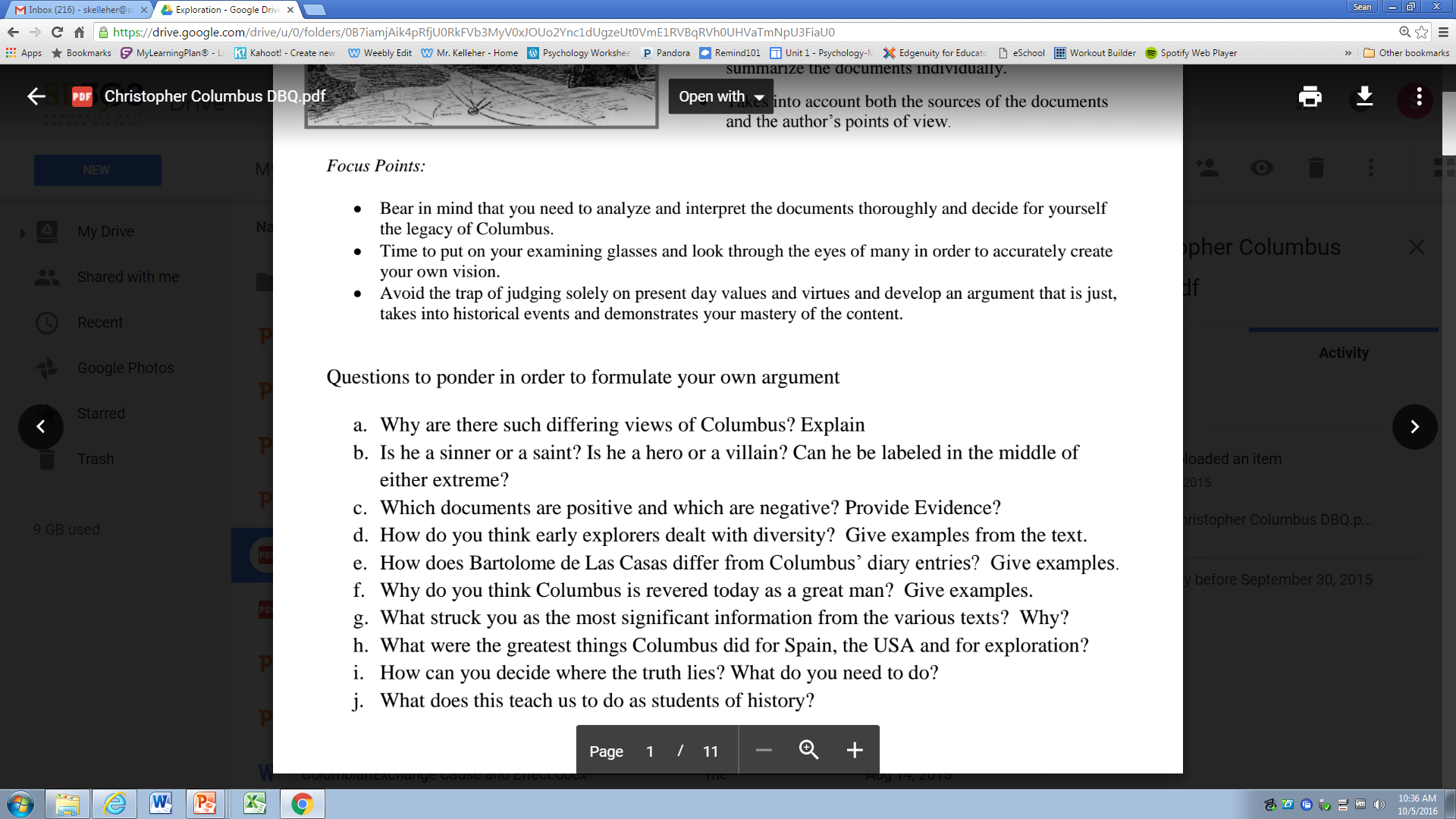 k.   What surprised you the most from these documents? Why? Provide evidence.
How to Cite
B.) Columbus would be considered a sinner because _______________________. This is shown in Document ____ when De Las Casas explains “ _______________________.”

D.) Early explorers dealt with diversity by ______________. This was best shown within Document D when David E. Stannard explains that explorers “___________________________.” This means ____________________. (Explain further). This is further explained when Stannard continues “_________________________________________.”

- If starting a quote mid sentence or finishing before the end of sentence.
	Mid sentence “….____________.”
	Before end  “ ______________...”

“___________________”(Document __).
“__________________!” (Document __).
“__________________?” (Document __).